DECRIBING SHAPES AND STRUCTURES
GEOMETRIC SHAPES
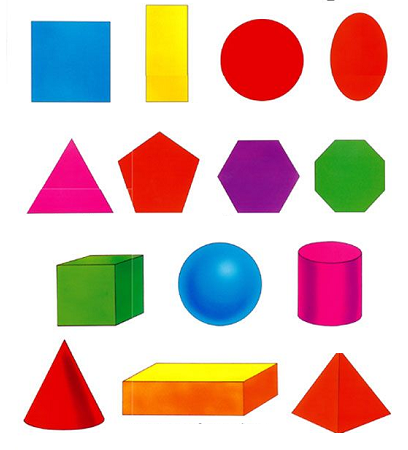 GEOMETRIC SHAPES
OTHER WORDS TO DESCRIBE SHAPES AND STRUCTURES…
Symmetrical
Asymmetrical
Dome
Round
Pillar
Curvy
Prism
Arch
Square
Cylinder
Oval
Circle
Ellipse
Rectangle
Triangle
Pentagon
Hexagon
Octagon
Rhombus
Cone
Pyramid
LET’S PUT THIS VOCABULARY WORDS INTO PRACTICE…
The Pyramids, Egypt
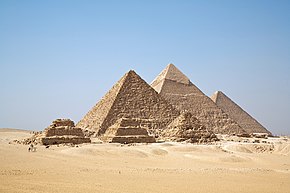 The Colosseum, Italy
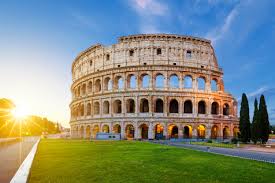 The Gherkin, England
The Tower of Pisa, Italy
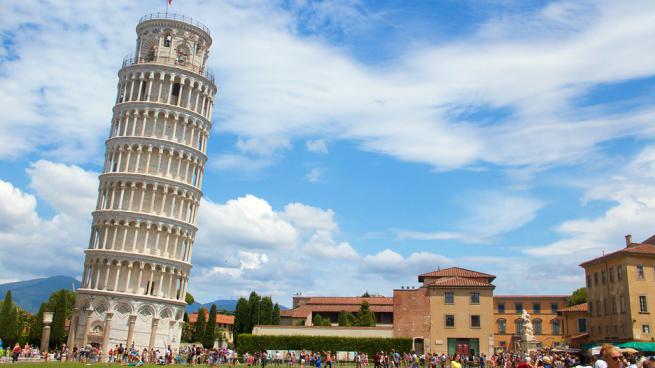 Taj Mahal, India
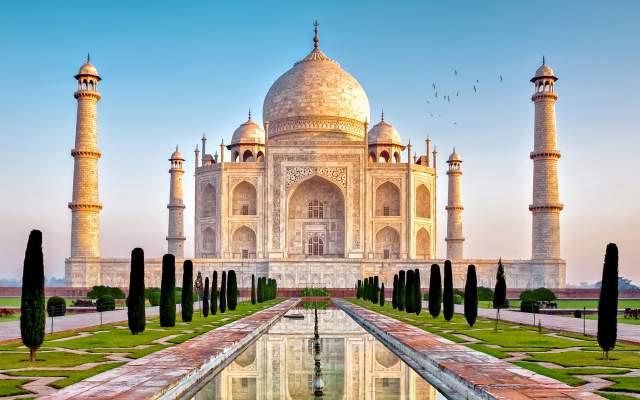 Burj Khalifa, U.A.E.
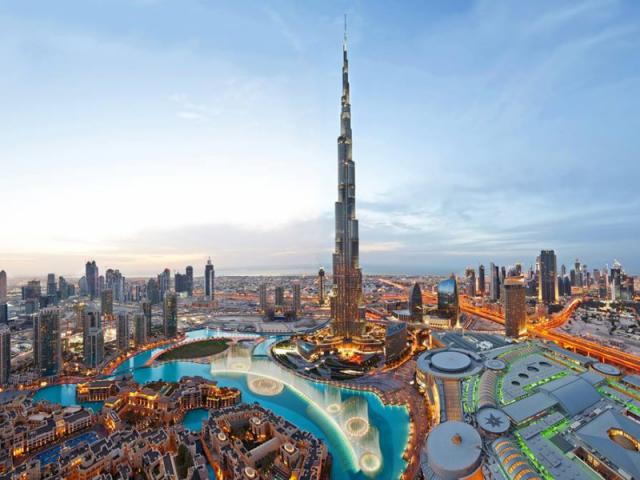 The Pentagon, USA
The Louvre, France